Physical & Cyber Security
Resisting Failure and Rapidly Recovering



Brian C. Legg
ERCOT Systems Operations Training
Objectives
Identify the NERC CIP standards associated with Physical and Cyber Security.
Complete OE-417 form for either Physical or Cyber attack.
2
Resisting Failure and Rapid Recovery
“Reports that say that something hasn’t happened are always interesting to me, because as we know, there are known knowns; there are things we know we know.
We also know there are known unknowns; that is to say we know there are some things we do not know.
But there are also unknown unknowns – the ones we don’t know we don’t know…
It is the latter category that tends to be the difficult one.” – Donald Rumsfeld
3
National Infrastructure Advisory Council (NIAC)
Resisting Failure
Rapid Recovery
Planning
Real-Time Operations
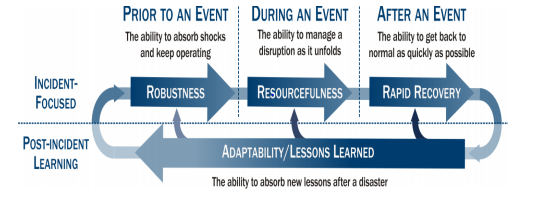 4
[Speaker Notes: Resisting Failure and Rapid Recovery are the Training Targets for this year’s OTS.

Planning: Known Knowns:
Addressing risks that have a know probability
Flood
Fire
Inclement weather
Winter Storms
Uses Pre-Planned responses
To an extent RTCA and N-1

Real-Time Operations: Known Unknowns and Unknown Unknowns
All-risks approach:
There’s a clear picture of the desired outcome.
Focuses on urgency rather than probability
Black Start is a great example. The goal is system restoration regardless of the cause. 
Frees the organization from trying to assign probabilities for hard-to-predict events and focuses on priorities of the organization when facing restricted availability of essential resources.]
Physical Event – PG&E Metcalf Substation
April 16, 2013 at Pacific Gas & Electric’s (PG&E) 500kV Metcalf substation:
0058: Fiber optic cables cut
0137: Fence alarm activated
0138: Transformer system alarm
0141: Shots reported to 9-11
0151: Police on scene
5
[Speaker Notes: From the report of shots fired to police on the scene was less than ten minutes yet no one was caught.]
Physical Event – Metcalf
Suspected company insider disables:
protection,
monitoring, and
control 
Unknown number of assailants fire hundreds of rifle rounds into EHV Transformer cooling fins:
Ten 500kV & seven 230kV transformers damaged
More than 52,000 gallons of mineral oil spilled
Six 115kV circuit breakers damaged
$15.4 million in repairs for PGE
Initially thought to be an act of terrorism, the FBI eventually labeled this coordinated attack “sabotage”
6
CIP-014-2 Physical Security
Transmission Owners shall identify and protect:
Transmission stations,
Transmission substations, and 
Their associated primary control centers
That if rendered inoperable or damaged as a result of a physical attack could result in:
Instability, 
Uncontrolled separation, or
Cascading failure within an Interconnection
Note: Generator Owner/Operators are exempt
7
[Speaker Notes: Note:
- Gen Owners/Operators are exempt…unless they own Transmission.
- That all TOP control centers fall under this standard. Confusingly, “a primary control center operationally controls a Transmission station or Transmission substation when the control center’s electronic actions can cause direct physical action at the identified Transmission station or Transmission substation, such as opening a breaker, as opposed to a control center that only has information from the Transmission station or Transmission substation and must coordinate direct action through another entity.”
So one would think this may include a Backup control center, however, NERC then states, “Control centers that provide back-up capability are not applicable, as they are a form of resiliency and intentionally redundant.“
So on one hand, NERC is saying that Control Centers where BES components can be controlled from, needs to be protected to prevent unauthorized personnel from operating equipment, unless that control center is a B/U. So I guess this means that you REALLY need to make sure you’re not logged into the B/U control center when you’re not there…
Regardless, only control centers that control the identified stations, fall under this requirement.

What does: 
Instability, 
Uncontrolled separation, or
Cascading failure within an Interconnection
Remind you of?]
CIP-014-2 Physical Security
IROL – A SOL that if violated could lead to:
Instability,
Uncontrolled Separation, or
Cascading Outages

CIP-014-2 is looking at a substation as a N-1
8
[Speaker Notes: CIP-002-5.1: The impact threshold is defined as the capability of the failure or compromise of a System to result in exceeding one or more IROLs.

We don’t study entire stations as an N-1. This is pre-posturing to harden these stations.]
CIP-014-2 Physical Security
Only CIP standard specifically concerned with physical security
Uses “Bright-Line” criteria
Identifies Substations with physical characteristics that fall into predetermined impact categories: low, medium, or high 
Subsequent risk assessments determine if their loss represents a reliability threat
Power Flow
EOP-004-2 Reporting Criteria
Area or magnitude of potential impact
9
[Speaker Notes: What does bright line mean?
It is intended to remove ambiguity from the standards.

The threshold for risk assessment is Medium Impact Transmission Facilities (a conservative threshold).

NERC expects this to be a small amount of stations and that many Transmission Owners will not identify any such Facilities.

May use:
Criteria or methodology used by Transmission Planners or Planning Coordinators in TPL- 001-4, Requirement R6 (Power Flow)
NERC EOP-004-2 reporting criteria 
Area or magnitude of potential impact]
CIP-014-2 Physical Security
Unaffiliated third party verifies risk assessment
Threat assessment based on:
unique characteristics,
prior history of attack on similar facilities, and
intelligence or threat warnings
Implement and document physical security plans including: 
resiliency or security measures,
law enforcement contact, and
coordination information
10
[Speaker Notes: Note that it is now this standard that mandates law enforcement contact in security plans, not CIP-001]
CIP-014-2 Control Center Decision Tree
11
Cyber Event - Ukraine
December 23, 2015 at 1530 in the Ivano-Frankivsk region of Ukraine at the Prykarpattyaoblenergo Control Center
The first confirmed blackout caused by a cyber-attack
After months of planning, hackers:
De-energed approximately 30 substations
More than 230,000 customers in the dark
Blacked out control center by disabling B/U power supplies
Simultaneously attacking their customer service center with a telephone denial-of- service attack (TDoS).
12
Cyber Event - Ukraine
After months of spear-phishing IT staff to gain employee credentials: 
Word documents were sent via email
Requested an enable macros popup
Allowed the attackers to infect systems with BlackEnergy3 and KillDisk viruses.
13
[Speaker Notes: What is notable about this attack is the patience with which the hackers operated. They waited for months to obtain the access they needed and install the malware necessary to make this work. 
Secondly, the hackers went straight after IT staff.  These are the very personnel charged with preventing attacks like this.]
Cyber Event - Ukraine
Former US Airforce cyber warfare operations officer Robert M. Lee: 
“To me what makes sophistication is logistics and planning and what’s going on during the length of it. And this was highly sophisticated.”
14
CIP V5 Summary
Electronic Perimeter
Incident Reporting & Response Planning
Physical Perimeter
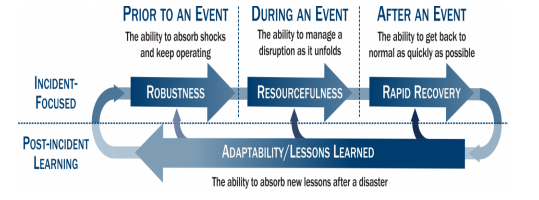 SCADA
Information
System Security Management
Recovery Plans
Configuration Change Management & Vulnerability Assessments
Training & Access Controls
15
[Speaker Notes: What are we trying to protect?
SCADA and Information
A physical barrier is placed around the equipment.
A electronic barrier is placed around the equipment.
Personnel need physical access:
Training and Access controls
Personnel also need electronic access 
System Security Management
Configuration Change Management & Vulnerability Assessments
In the event there is an intrusion:
Incident Reporting & Response Planning 
Recovery Plans]
CIP Version 5 Standards
CIP-002-5: Cyber Security – BES Cyber System Categorization
CIP-003-6: Cyber Security – Security Management 
CIP-004-6: Cyber Security – Personnel & Training
CIP-005-5: Cyber Security – Electronic Security Perimeter
CIP-006-6: Cyber Security – Physical Security of BES Cyber Systems
CIP-007-6: Cyber Security – System Security Management
CIP-008-5: Cyber Security – Incident Reporting and Response Planning
CIP-009-6: Cyber Security – Recovery Plans for BES Cyber Systems
CIP-010-2: Cyber Security – Configuration Change Management and  				          Vulnerability Assessments
CIP-011-2: Cyber Security – Information Protection
16
[Speaker Notes: Now we’re going to go through the CIP V5 standards one-by-one. 
Just kidding…]
CIP-002-5.1 BES Cyber System Categorization
Introduces “Bright-Line Criteria”
If destroyed, degraded, misused, or otherwise rendered unavailable would affect the reliable operation of the BES
Perform or support any BES reliability function (reliability tasks) in Real-Time
Applies to the Control Center and Backup Control Center for: ERCOT, TOPs, & GOPs
17
[Speaker Notes: Notice this is a lower threshold than that of CIP-014 for control centers. Reliable operation vice an IROL.

Reliable Operations]
Reliable BES Operation
“Would within 15 minutes adversely impact the reliable operation of the BES”
Dynamic Response
Balancing Load and Generation
Control Frequency
Control Voltage
Manage Constraints
Monitoring and Control
BES Restoration
Inter-Entity Coordination
Distribution Providers with ≥300MW UFLS or UVLS
18
CIP Standards
CIP-003-6: Security Management Controls
Cyber Security Awareness (CIP-004)
Physical Security Controls (CIP-006)
Electronic Access Controls (CIP-005)
Cyber Security Incident Response (CIP-008)
CIP-004-6: Personnel and Training
Security Awareness
Training Program
Personnel Risk Assessment
Access Management Program
Access Revocation Program
CIP-005-5: Electronic Security Perimeter
19
CIP Standards
CIP-006-6: Physical Security of BES Cyber Systems
Physical Access Control
Visitor Logging
Testing
CIP-07-06: Systems Security Management
Ports and Services
Security Patch Management
Malicious Code Prevention
Security Event Monitoring
20
[Speaker Notes: Ports and Services: This is why you can’t use your USB anymore]
CIP Standards
CIP-008-5: Cyber Security Incident Reporting and Response Planning
Cyber Security Incident Response Plan
Incident Response Plan Testing
Maintain Incident Response Plan
Reportable Cyber Security Incident: Compromised or disrupted one or more reliability tasks of a functional entity
Preliminary notice to the ES-ISAC within one hour after determining that a Cyber Security Incident is reportable
What other reporting is required?
EOP-004-02
21
CIP Standards
CIP-009-6: Recovery Plans for BES Cyber Systems
Have Recovery Plan
Implement Recovery Plan
Maintain Recovery Plan
CIP-010-2: Configuration Change Management and Vulnerability Assessments
Configuration Change Management
Configuration Monitoring
Vulnerability Assessments
Transient Cyber Assets and Removable Media
CIP-011-2: Information Protection
22
NERC EOP-004-02: Event Reporting
Combined EOP-004-1 and CIP-001-2a into a single reporting standard
Uses a “results-based” approach with clear criteria for reporting
“Sabotage” is no longer defined due to the term being deemed “inherently subjective”
Single source of guidance for reporting Physical and Cyber security events
23
NERC EOP-004-02: Event Reporting
Each Responsible Entity shall:
R1. have an event reporting Operating Plan
R2. report events per their Operating Plan within 24 hours of recognition of meeting an event type threshold
Entities must:
Have a plan
Recognize they are in an event
Report within 24 hours
EOP-004-2 attachment or
DOE-OE-417 
https://www.oe.netl.doe.gov/docs/OE417_Form_03312018.pdf
24
OE-417
25
[Speaker Notes: If ERCOT directs action requiring reporting, we submit form.]
OE-417
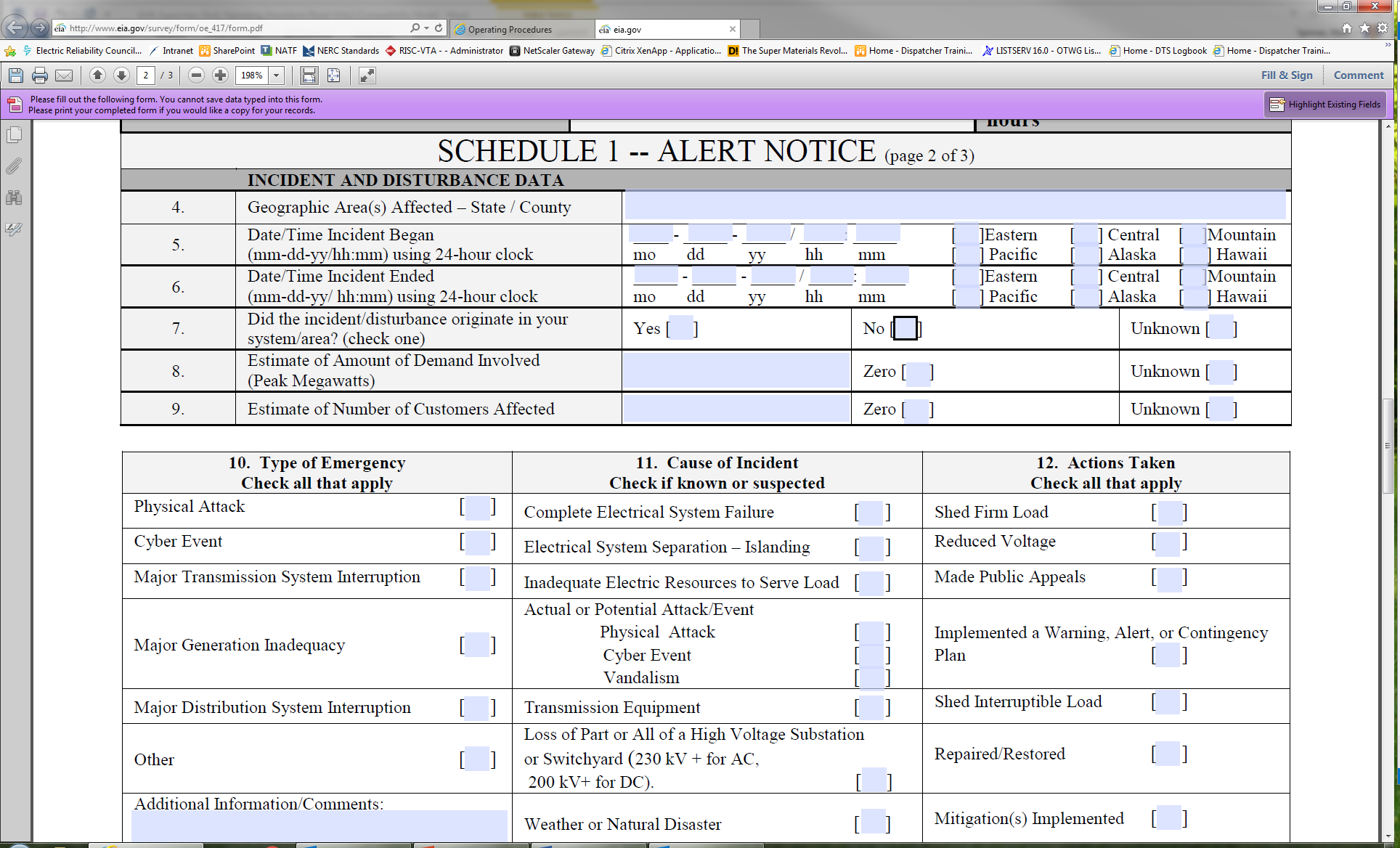 26
OE-417
27
OE-417
28
OE-417
Physical Attack Definition: An actual attack or reason to suspect that the disruption was intentionally caused which causes disruption of the system by physical means such as destruction of property or an attack on any security system. 

Physical Attack (Emergency Alert): If the event causes major interruption or major negative impact on critical infrastructure facilities or to operations or had the intent to harm the national security of the United States. 

Physical Attack (Normal Alert): Physical attack which targets any security system or could impact electric power system reliability. If any component of any physical security system is damaged by an attack or is suspected to have been altered or vandalism which targets components of any security systems.
29
OE-417
Cyber Event Definition: A disruption on the electrical system and/or communication system(s) caused by unauthorized access to computer software and communications systems or networks including hardware, software, and data.

Cyber Event (Emergency Alert): An event that causes interruptions of electrical system operations 	

Cyber Event (Normal Alert): Cyber event which could impact electric power system reliability and the attempt occurred or was mitigated before causing an interruption or impact.
30
OE-417
Scenario 1
At 0235 a 138kV transmission line trips and locks out. 
A Lineman is dispatched and reports that two 138kV utility poles were cut and wind associated to inclement weather caused the poles to fall. 
Approximately 1,000 commercial and residential customers lose electrical service until 0430.
Is this a required reportable event?
Is an Emergency or Normal Alert required?
If a military installation was affected, does the reporting requirement change?
31
[Speaker Notes: OE-417 mentions “Critical Infrastructure Facilities.”
What does that even mean?
How does your utility determine what are Critical Infrastructure Facilities?]
OE-417
Scenario 2
A TOP receives a report from security that motion sensors have activated at a 345kV substation. 
Transformer #1 345/138kV alarms on “High Oil Temperature” and then the substation’s SCADA RTU indicates a loss of communications. 
A Substation electrician is dispatched and reports that there are multiple bullet holes in five transformers and oil is leaking on the ground. 
Communications Department reports that a communications vault has been compromised and fiber optic cables have been cut.
Is this a required reportable event?
Is an Emergency or Normal Alert required?
32
OE-417
Scenario 3
Minutes before shift change, a ghost suddenly takes control of an operator’s workstation.
Circuit breakers begin tripping in in multiple sub-stations. 
The cursor quickly begins to perform a series of actions on SCADA for several sub-stations. 
Within seconds 550MW of load has been tripped and the operator’s login is not working.
Is this a required reportable event?
Is an Emergency or Normal Alert required?
33
OE-417
Scenario 4
An operator is remotely operating a quick start generator at approximately 50% output.
Suddenly the generator output circuit breaker opens and recloses several times. 
Is this a required reportable event?
Is an Emergency or Normal Alert required?
34
OE-417
Scenario 5
An GOP is operating a 1000MW generator.
The Auxiliary Operator leaves the protected area to get lunch from the roach coach.
A large explosion is heard in the Control Room and the Auxiliary Operator reports that the roach coach ran into the natural gas main.
Is this a required reportable event?
Is an Emergency or Normal Alert required?
35
Review Objectives
Identify the NERC CIP standards associated with Physical and Cyber Security.
Complete OE-417 form for either Physical or Cyber attack.
36